Information Literacy Experiences with AISSMS COE
Vrushali Dandawate 
    Librarian 
    AISSMS College of Engineering 
    Pune 
    vrushalidandawate@gmail.com
For Presentation  in “Information literacy ('Sharing Flemish expertise in Information Literacy training with Southern partners' workshop)” 8-19 Dec 2014 at University of Antwerp, Belgium
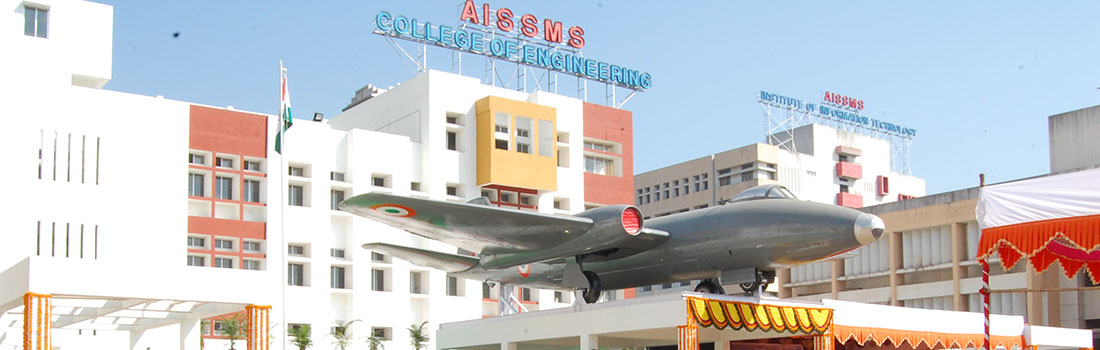 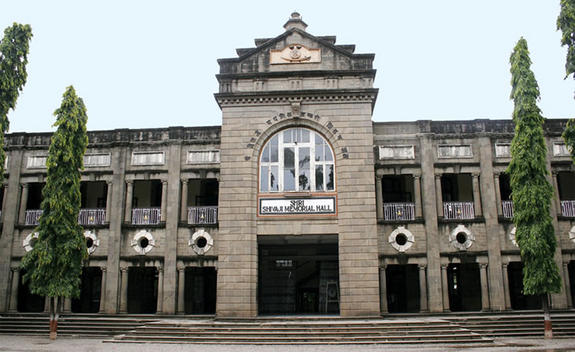 AISSMS COE LIBRARY
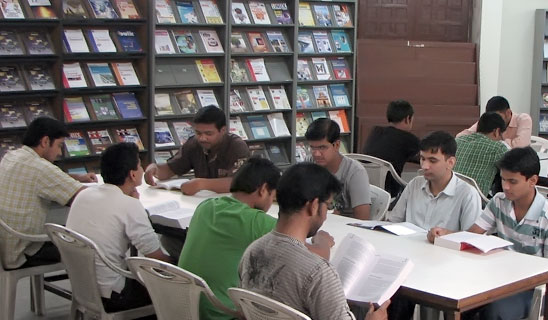 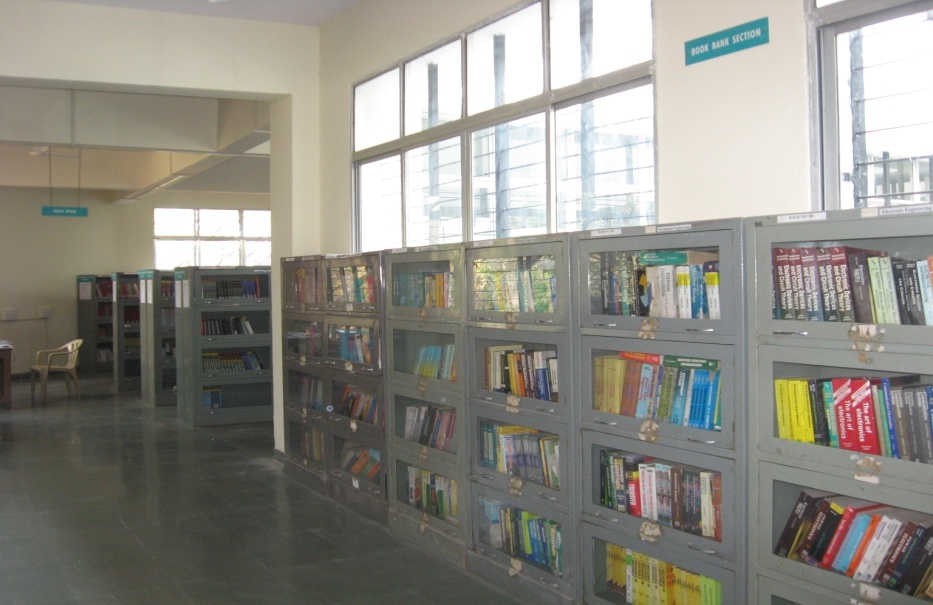 The AISSMS College of Engineering Library has acquired a good collection of books and journals in the area of various engineering disciplines.The Library has approximately 31000 volumes of books and 91 national journals. And 612 Online Journals Books are classified according to Dewey Decimal classification scheme. Library is using SLIM 21 (System for Library Information and Management) software. Web OPAC facility is also available in Library. The library is spread over 928 sq.m. area, with an total investment of about  RS.2.00 core  including all facilities
SUBSCIBED ONLINE JOURNALS DATABASE
SCIENCE DIRECT 
IEEE 
ASCE 
ASME 
SPRINGER 
J-GATE 
MG GRAW HILL
ASTM DIGITAL LIBRARAY
The patrons (researchers and students) informed about and trained in the use of information, including e-resources  through Library Website (Created through Open Source)
The patrons (researchers and students) informed about and trained in the use of information, including e-resources  through Library Blog
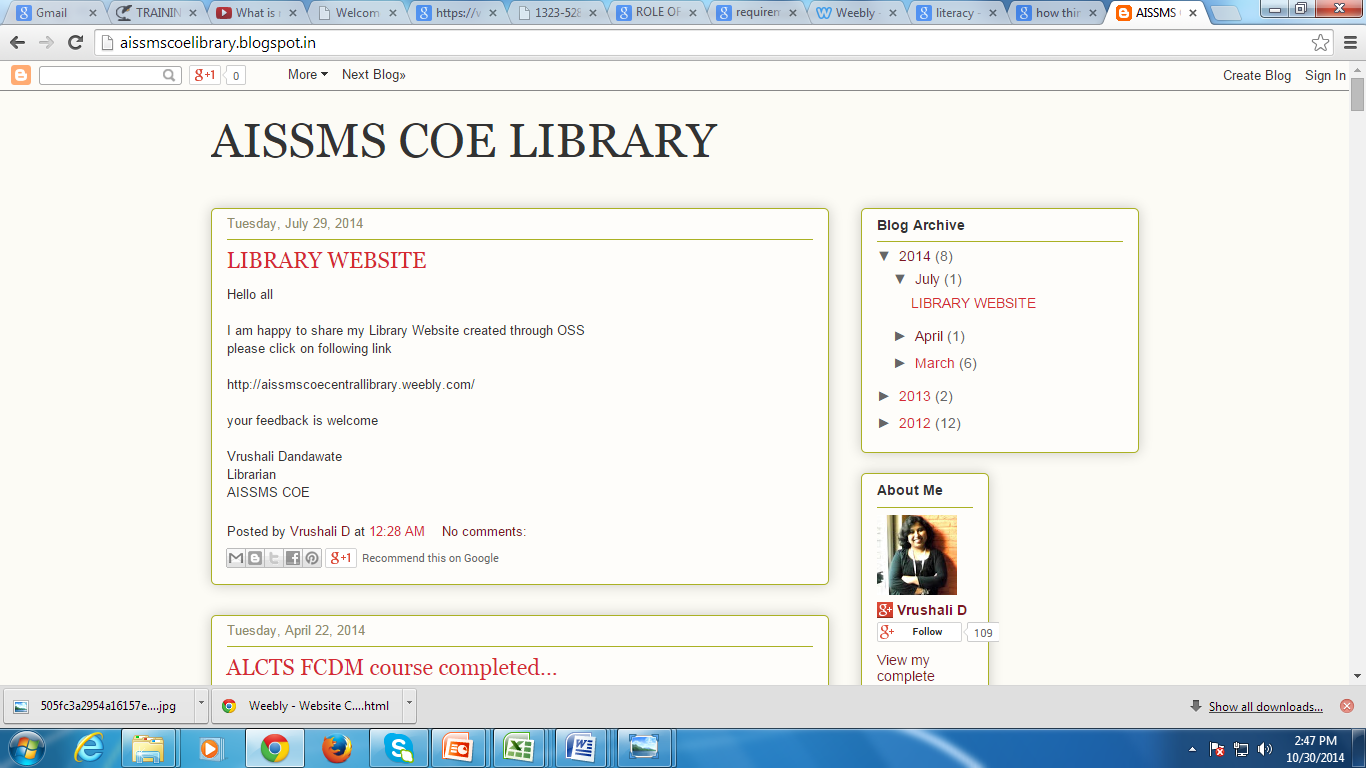 The patrons (researchers and students) informed about and trained in the use of information, including e-resources  through social Networking
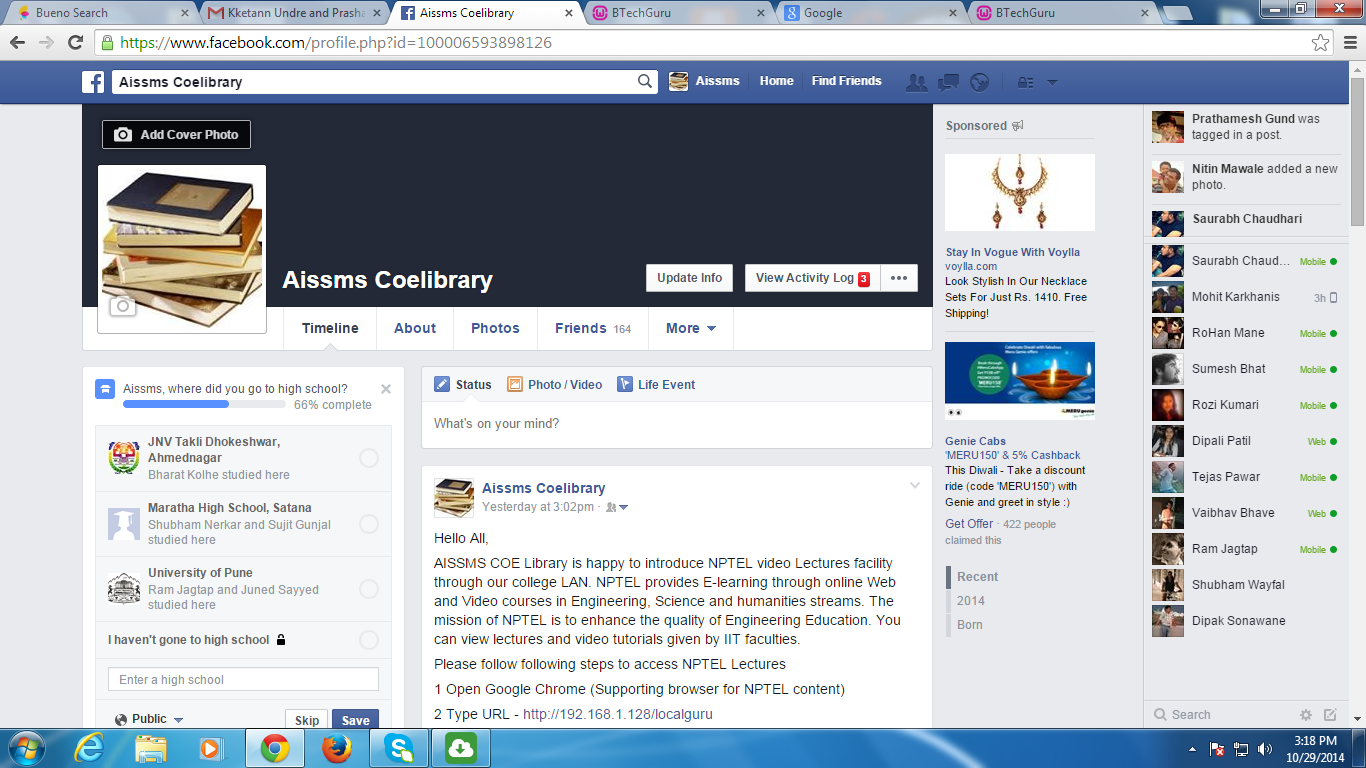 Current Awareness Service With
 Email Alerts
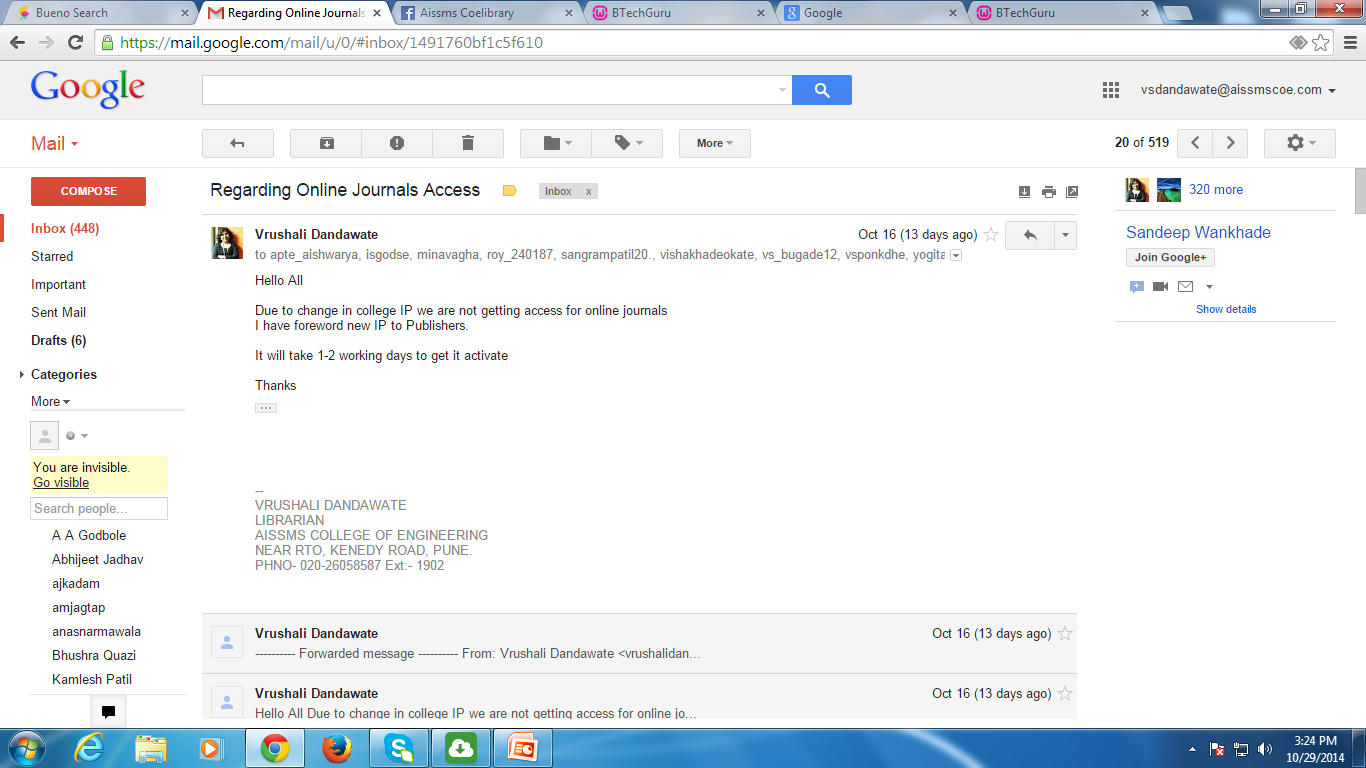 CONDUCTED  ONLINE SURVERY WITH  STUDENTS  AND FACULTY 
      TO IMPROVE LIBARRY SERVICES
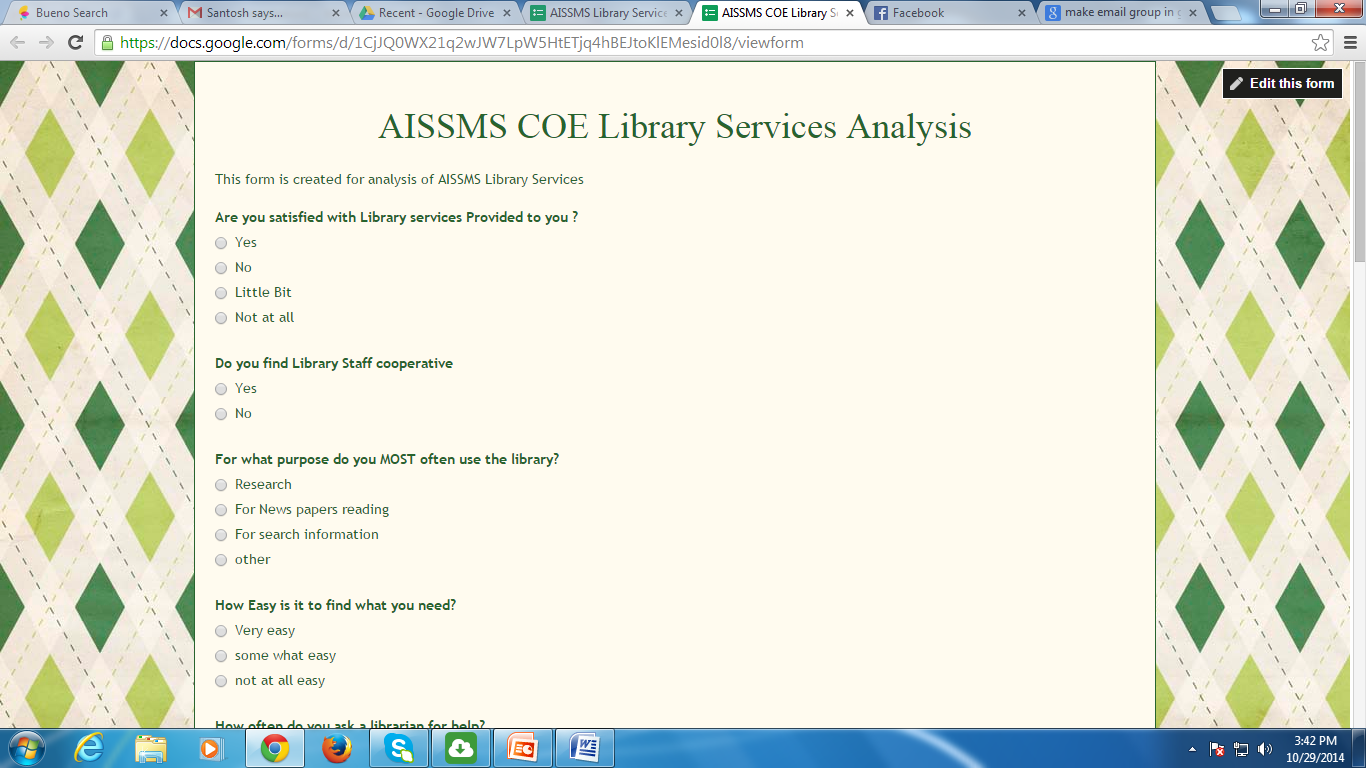 As a librarian how I am  informed about and trained in the use of information, including e-resources
By attending some online webinars
By attending some training workshop of different publishers
Through Google search 
From publishers websites
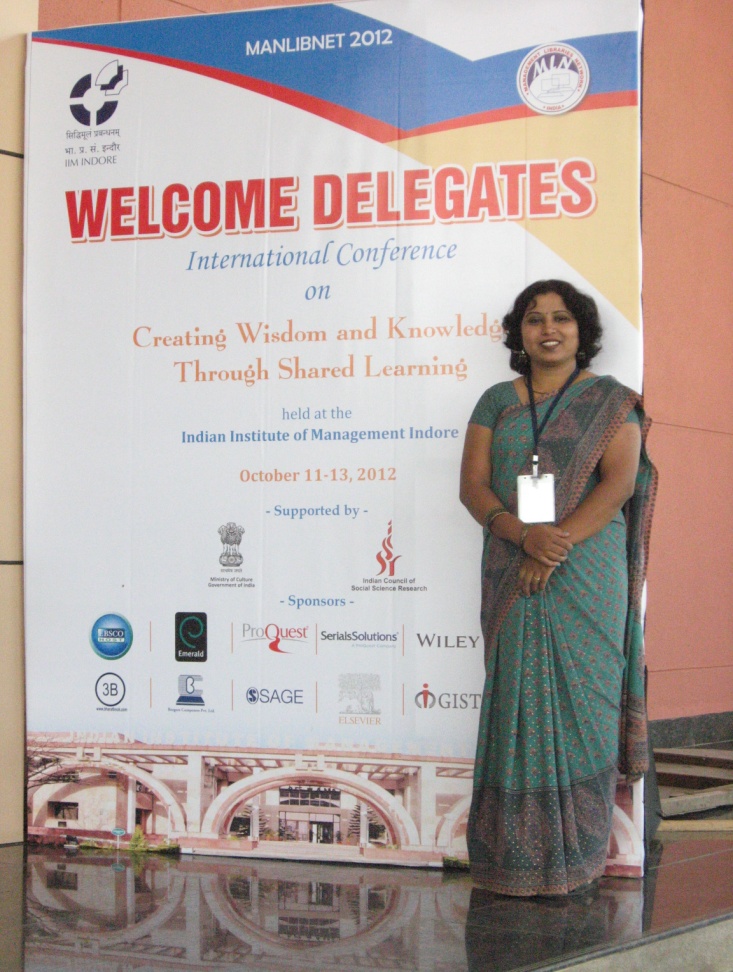 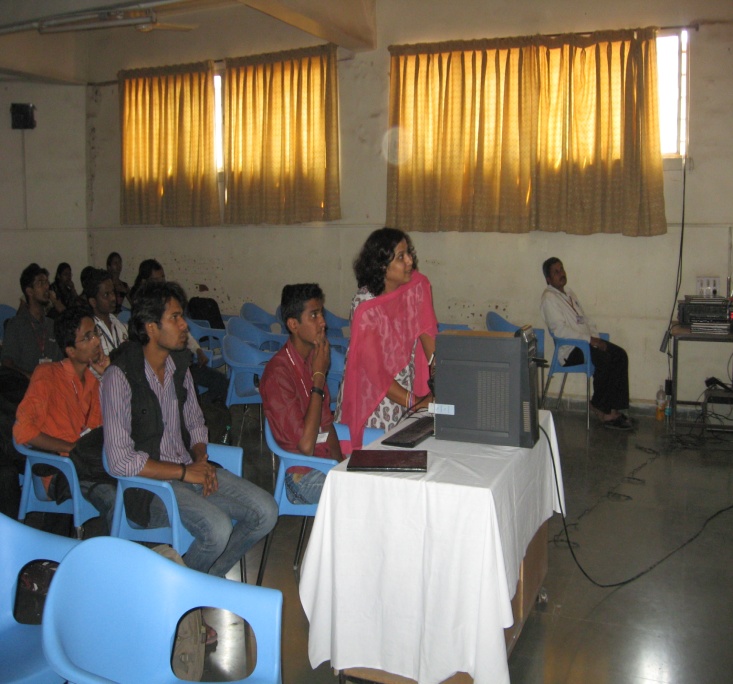 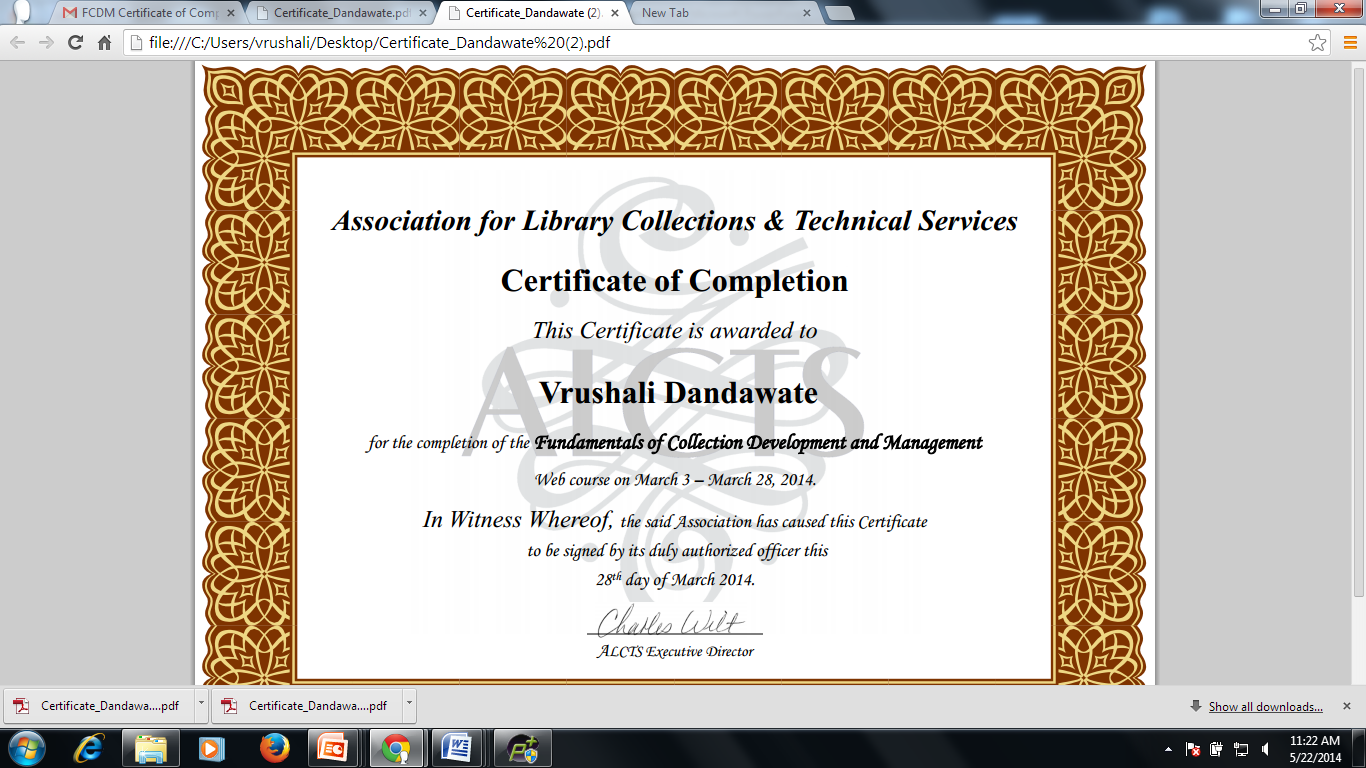 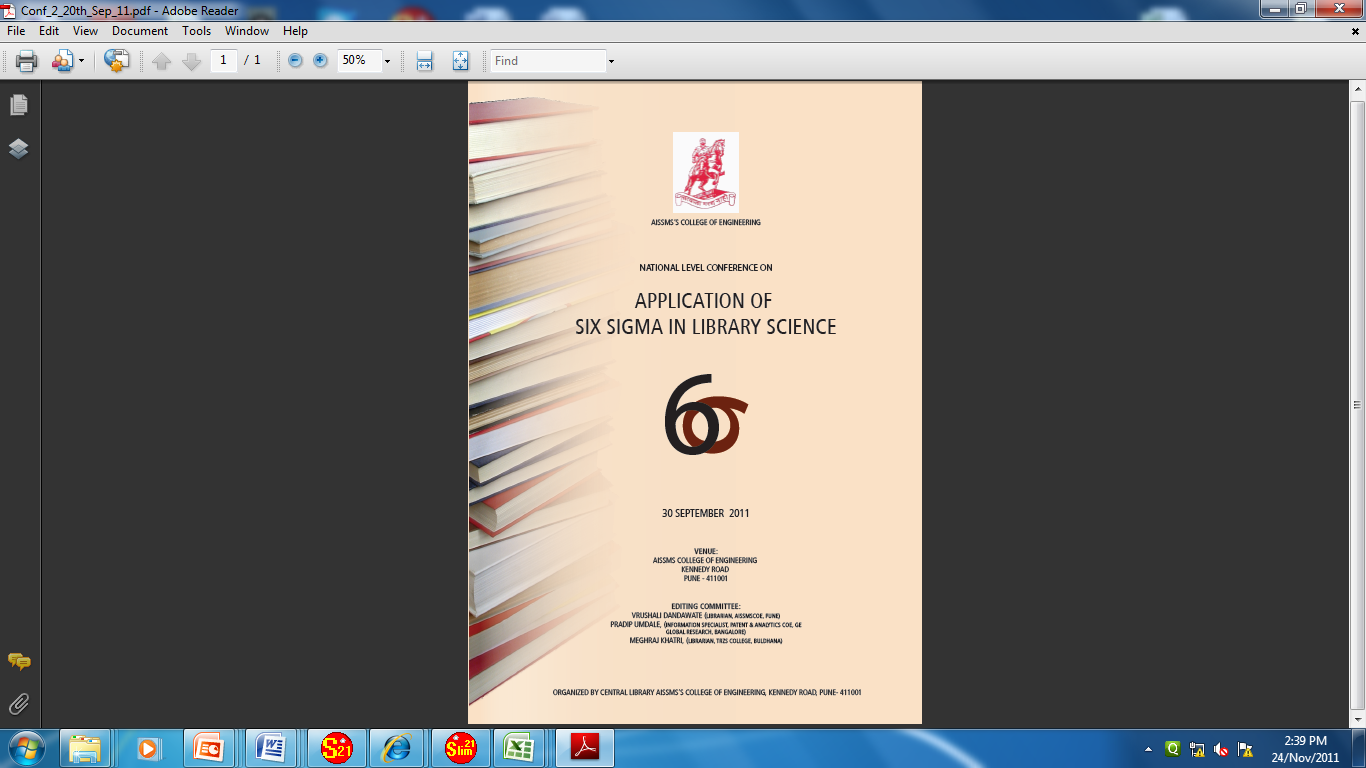 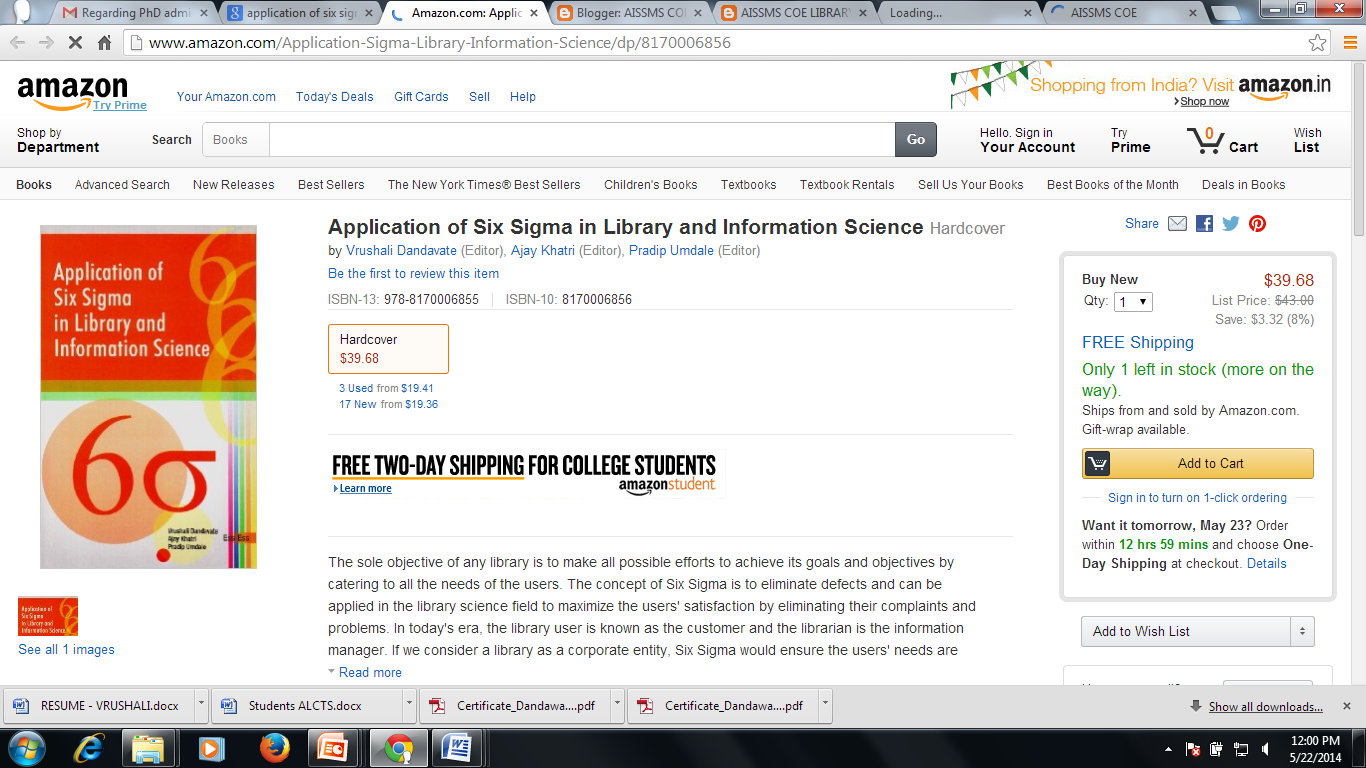 Training to  librarians or patrons (researchers and students)
As a Librarian I train to both patrons of my institute and also other Library Professional. I am regularly involved in various activities like Conducting Conferences, Workshops, Book Talks, and Training Programs for Students and Faculty of AISSMS, We are also conducting “Author-Students Meet” events, where students can have live interaction with author of the books. 
 
For other Library Professional we have organized conference and workshop like 
Two days National Level Conference on “Impact of Web technologies and E-resources on  Library Services, held at AISSMS COE Pune on 27-28 September 2013 
National Level Conference on “Application of Six Sigma in Library Science Field”  held at  AISSMS COE, Pune on 30 September 2012
One day workshop on “Drupal content management System ’’ on 5 October 2012 at Max Bhor Pune
Training Programs were Organized by Library
SCIENCE DIRECT TRAINING PROGRAM
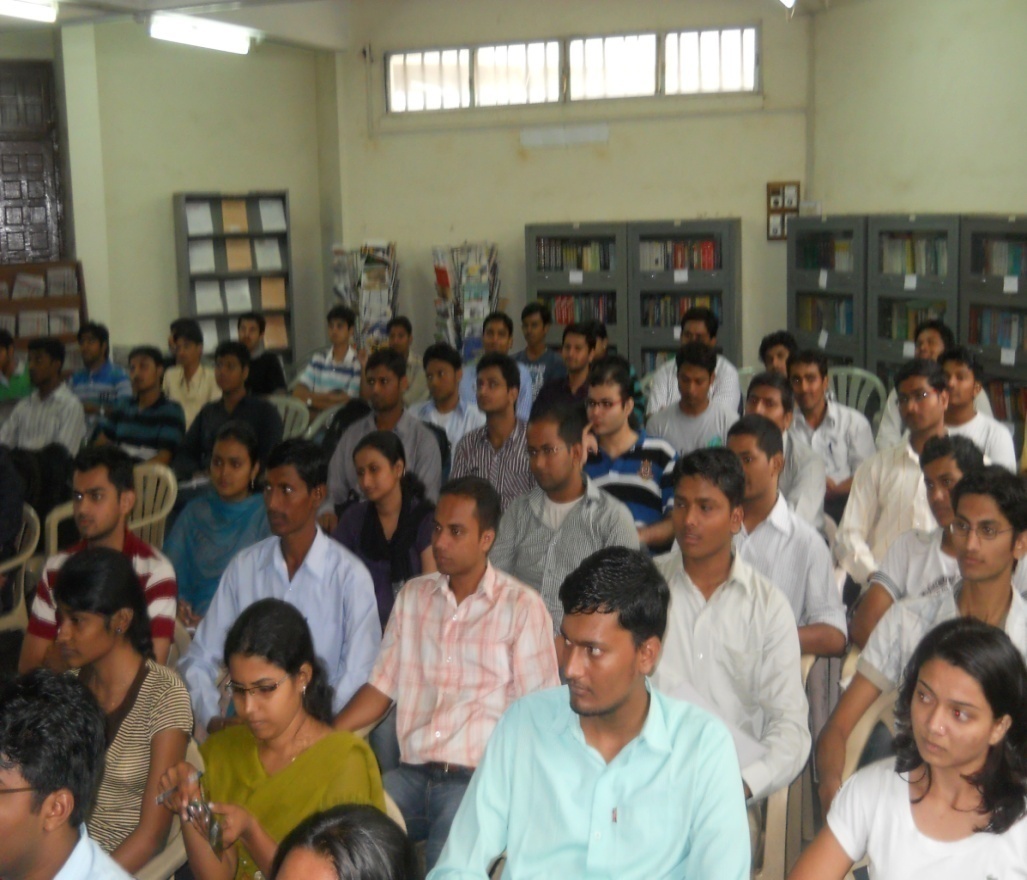 J GATE TRAINING PROGRAM
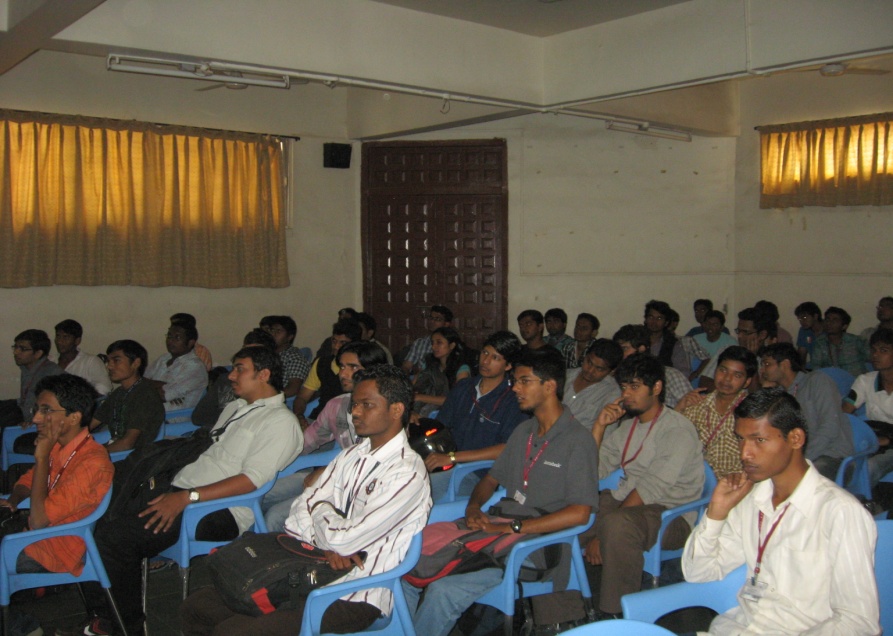 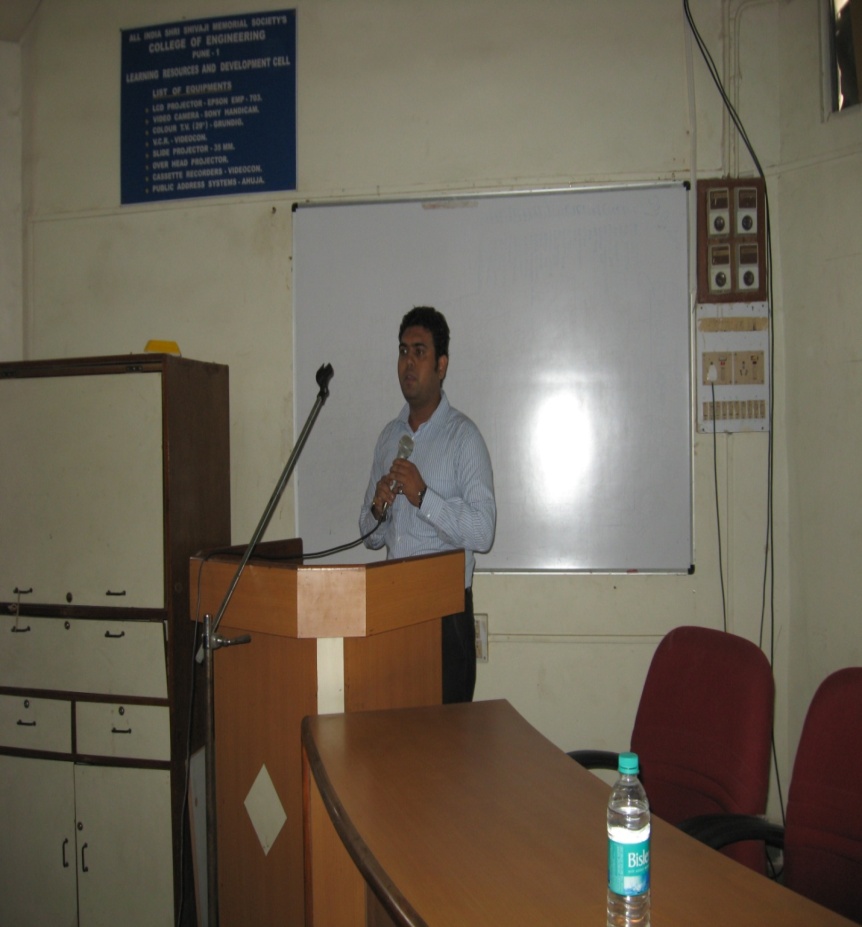 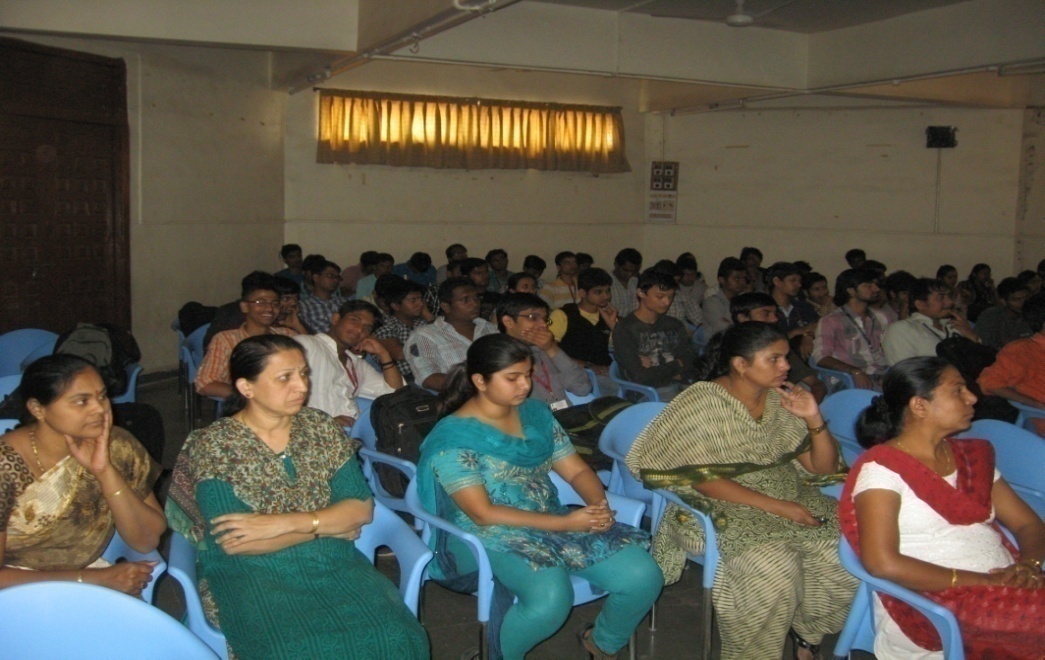 INFORMATION ABOUT SUBSCIBED E-RESOURCES GIVEN in AUTHOR MEET EVENT AND LIBRARY DISPLAY WERE PUT IN COLLEGE ANNUAL SOCIAL EVENTS
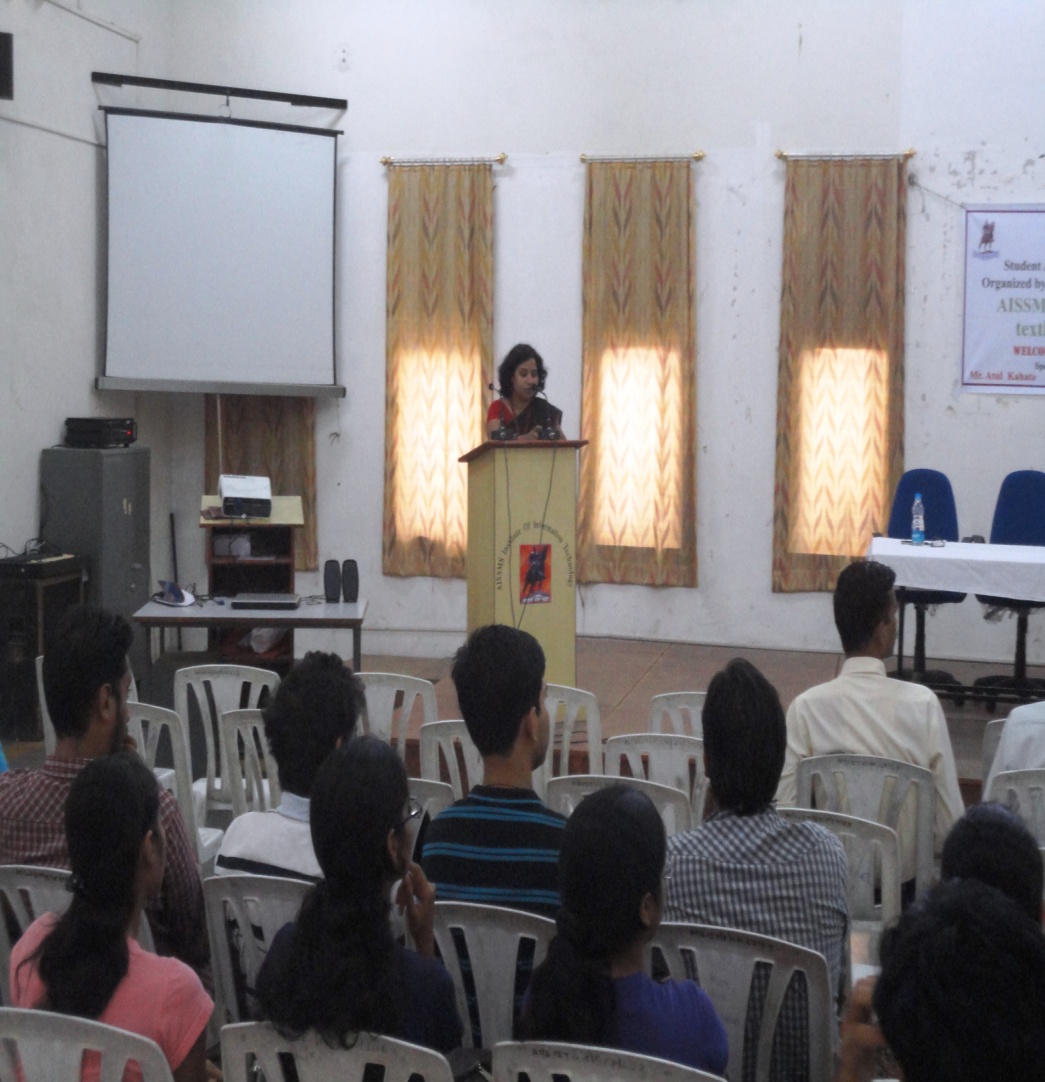 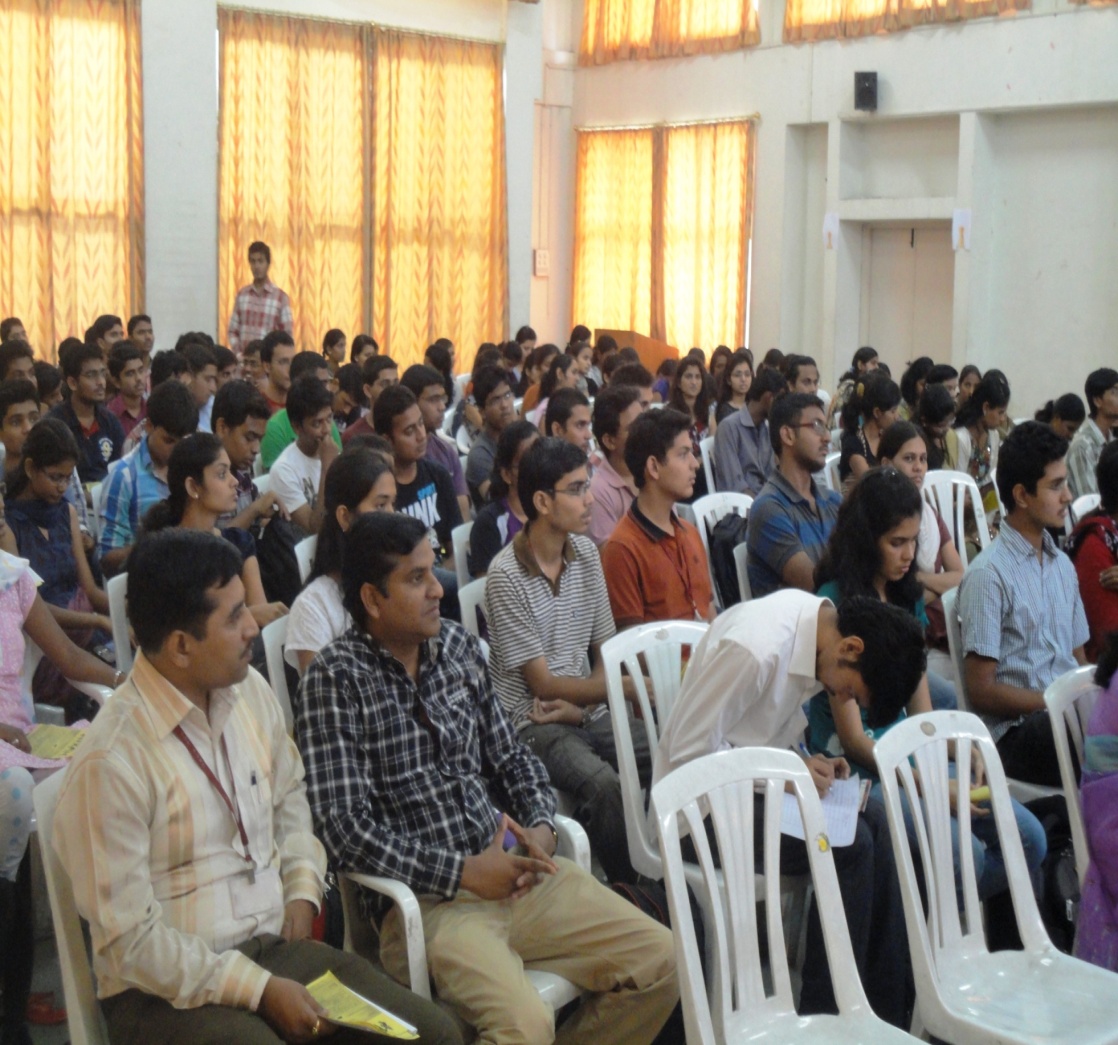 National Level Conference on
 “Impact of Web Technologies and E-Resources on Library Services”
 27-28 September 2013
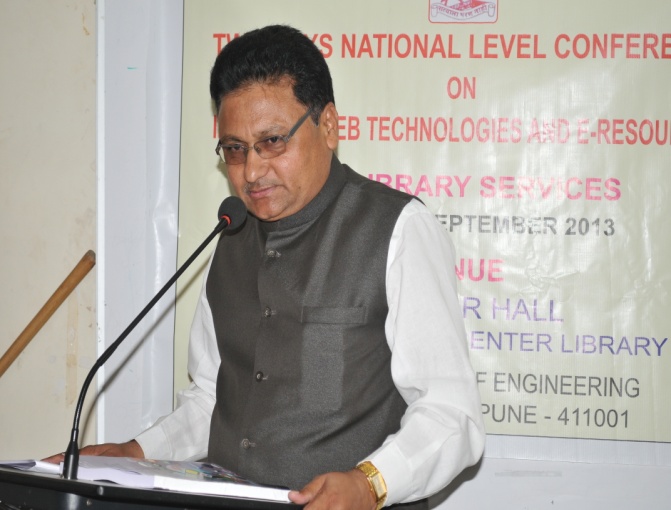 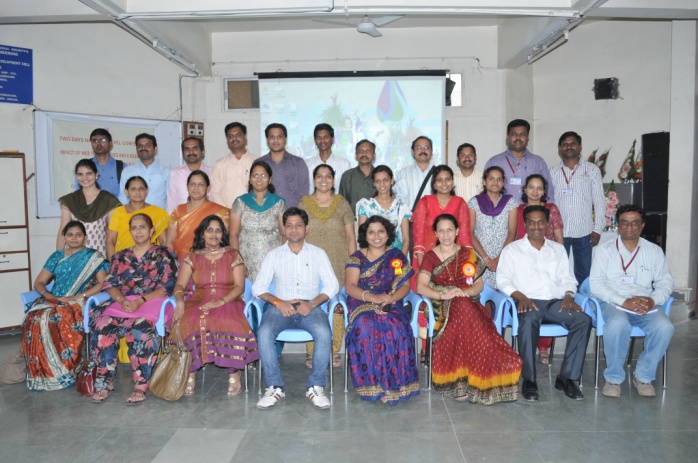 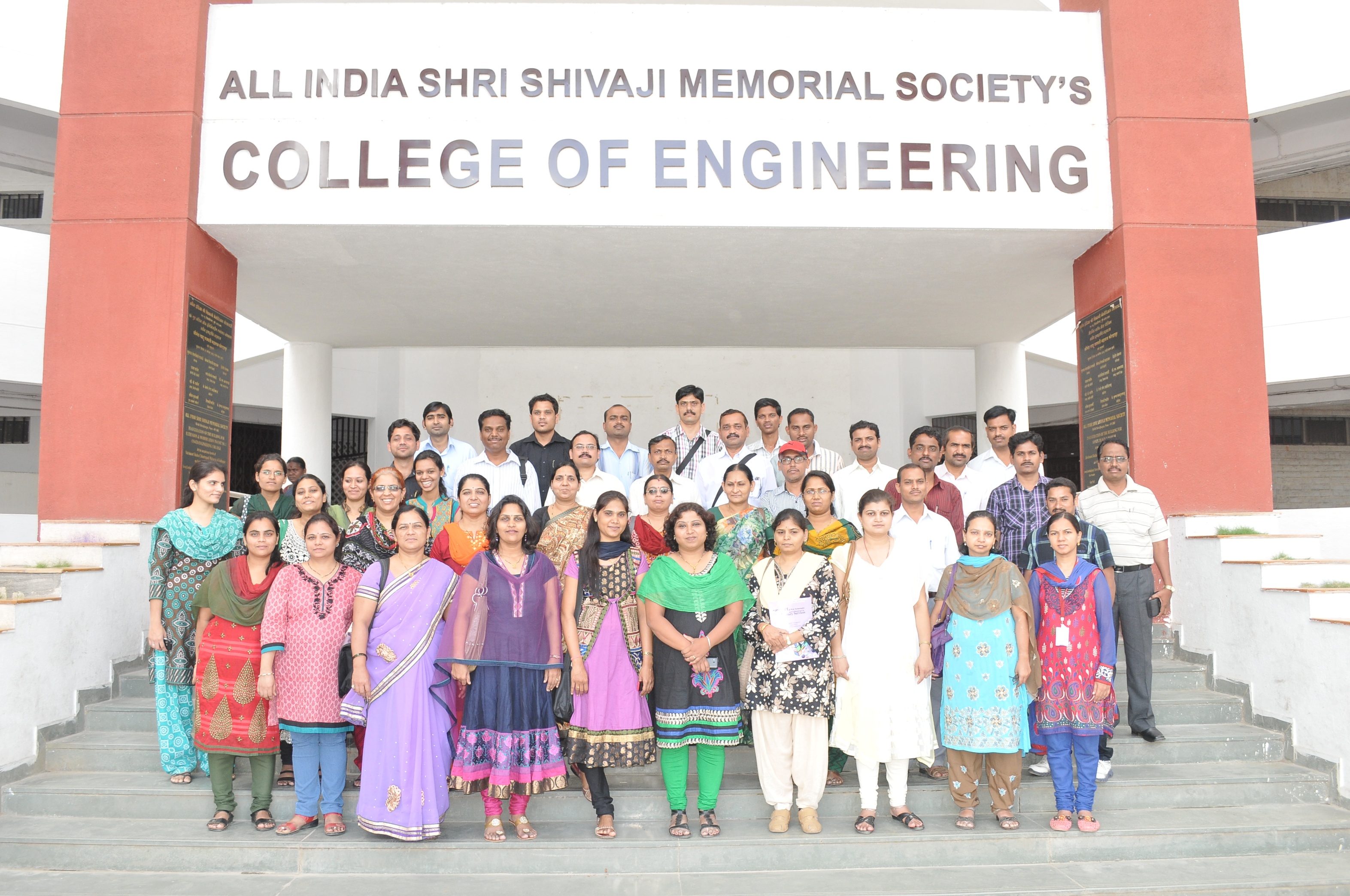 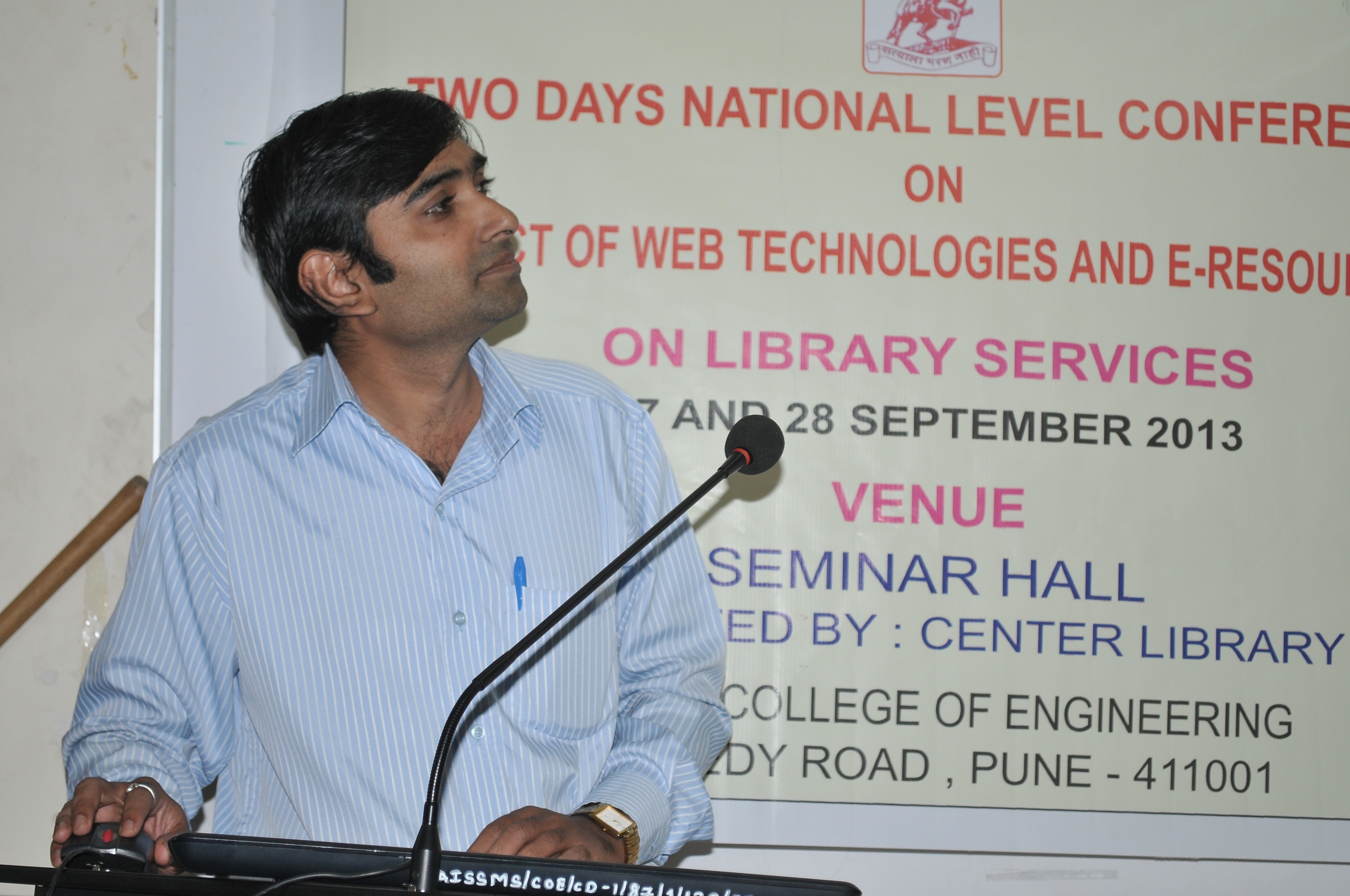 ONE DAY WORKSHOP ON DRUPAL CONTENT MANAGEMENT SOFTWARE FOR LIBRARIANS : 
05 October 2012

  One day workshop on “ Drupal Content Management Software” was organized by AISSMSCOE, Central Library on 05 october 2012 for Librarians. The main objective of the workshop was to provide participants hands-on on ‘Drupal Content Management Software’ from installation to creating a dynamic Library Websites. The workshop comprises of lectures, demonstration and hands on training using Drupal Software in detail. Sanjay verma (Drupal project manager at Max Bohr Consulting, Pune) was the trainer for this workshop. Total 25 librarians from various colleges from Pune and Mumbai attended this workshop.
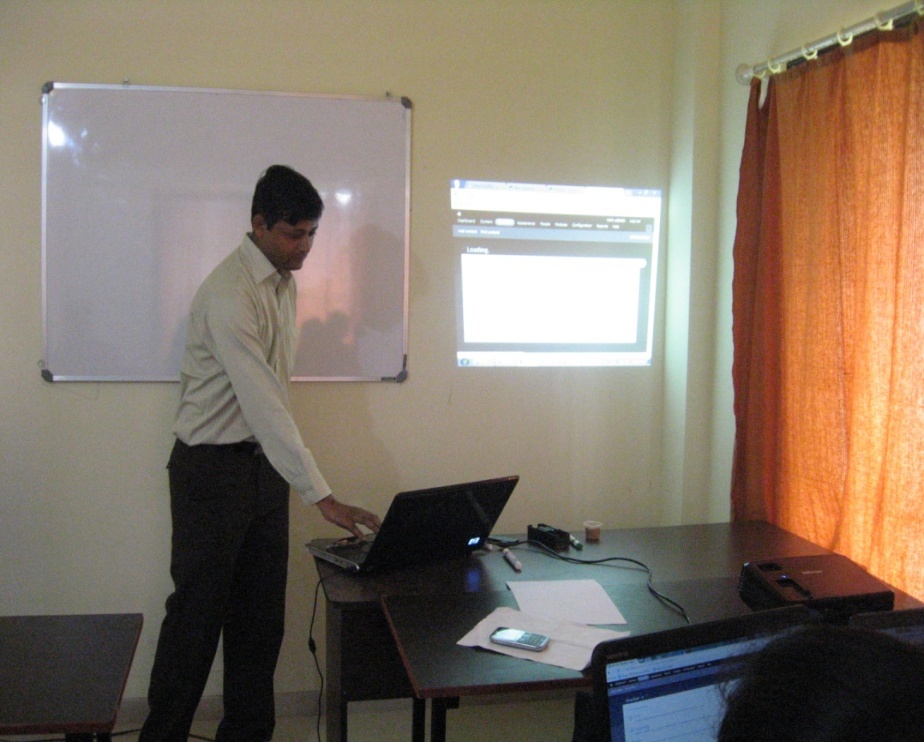 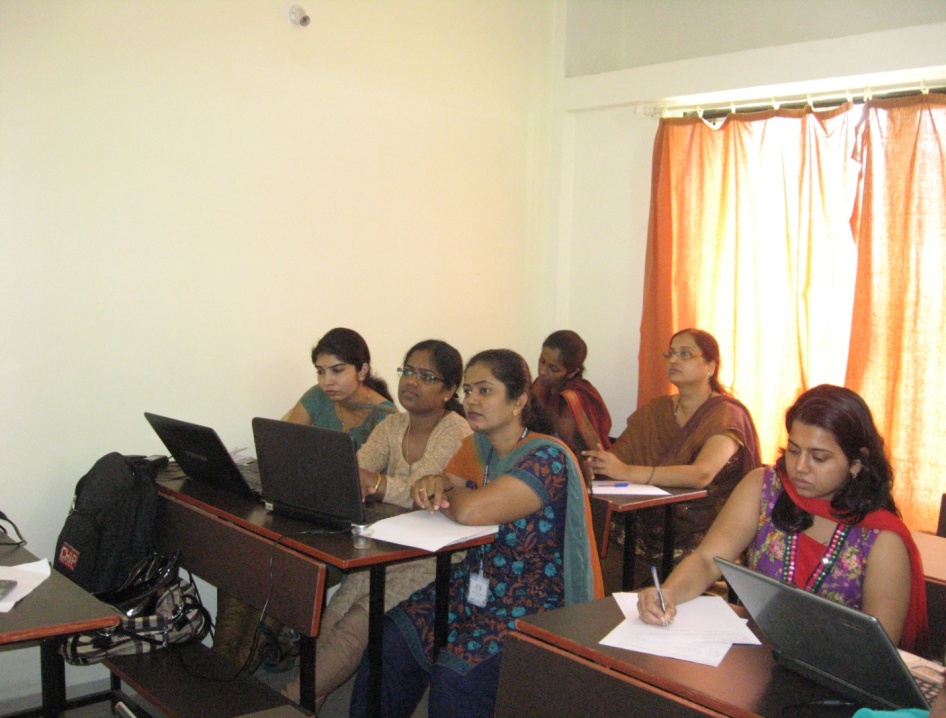 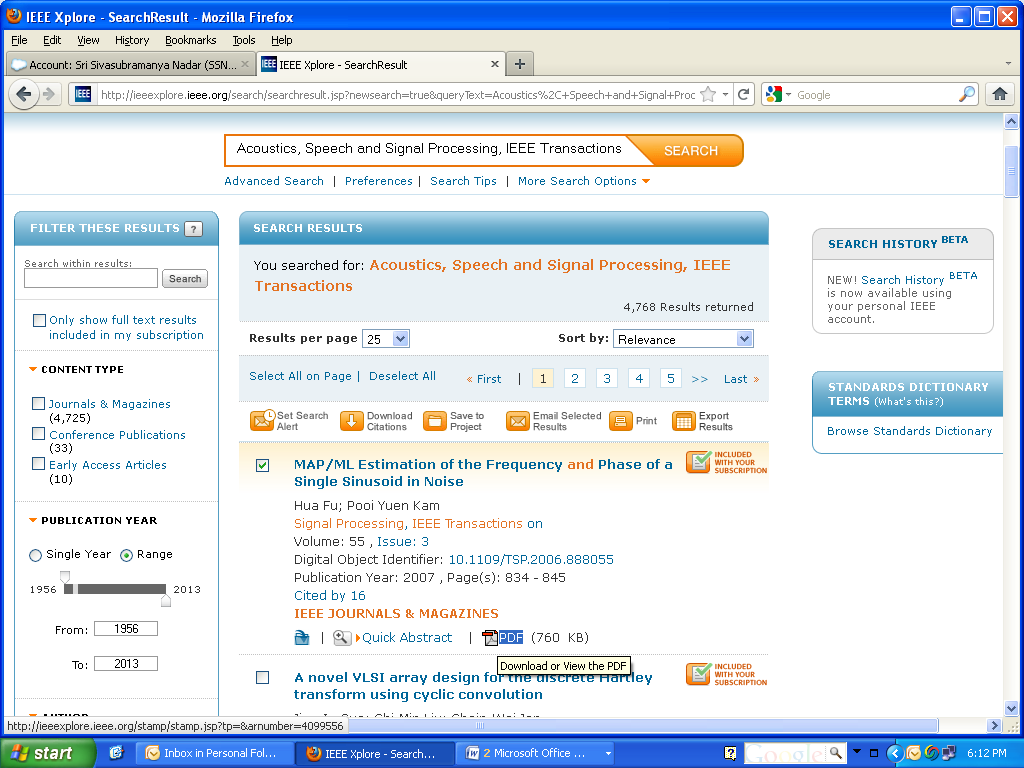 Problems faced by Librarians concerning training in the use of information
Students and faculty are not much interested to attend such programs
Librarians themselves are not interested in such programs 
We don’t have much awareness in developing online tutorials and there is no standard guidelines are provided for information literacy workshop
Management role is also less supportive in such programs.
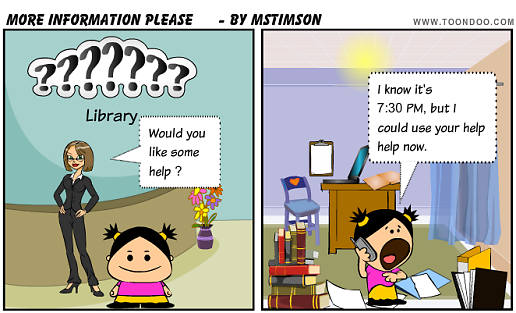 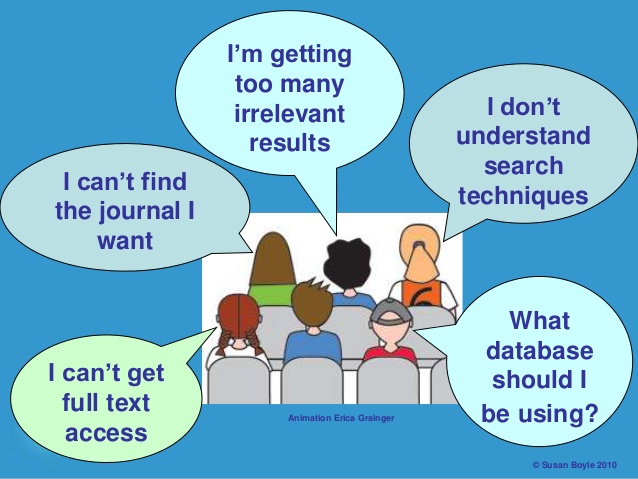 Proposed  improvements
Need to develop online or offline video tutorial by Library 

Need of more training programs and effort from Library for maximum usage students should get adequate result from database. 

Signal search window should made  available for all AISSMS COE library Resources
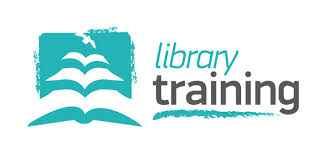 Proposed  improvements
Information Literacy tools should be made available on College website 
Separate commercial website to be made available for Library Resources
Continuous assessments is required for Information Literacy programs 
Need of proper training program on Information Literacy
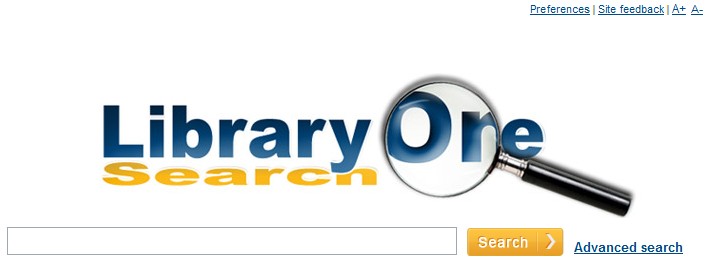 TO START E-LEARNING CENTER AT AISSMSCOE
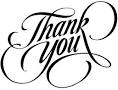